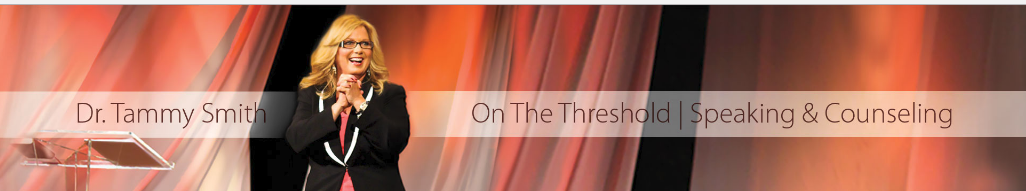 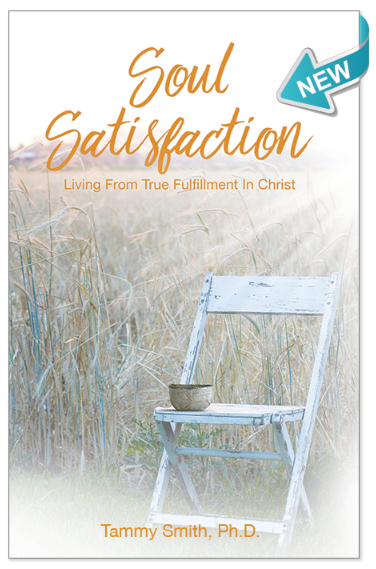 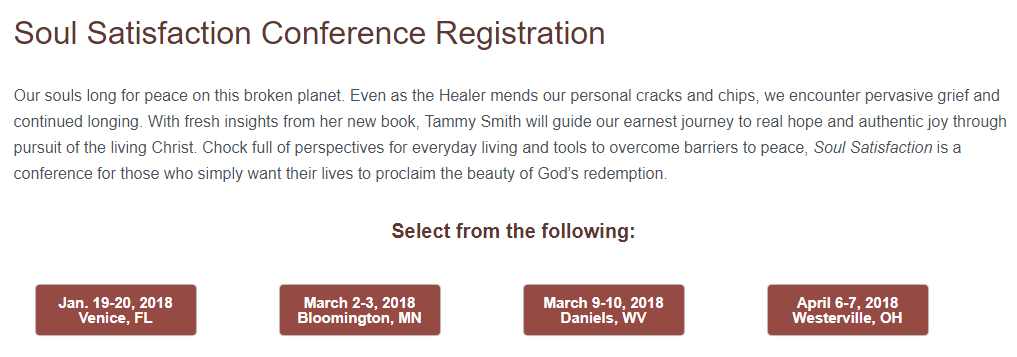 See today’s bulletin insert!
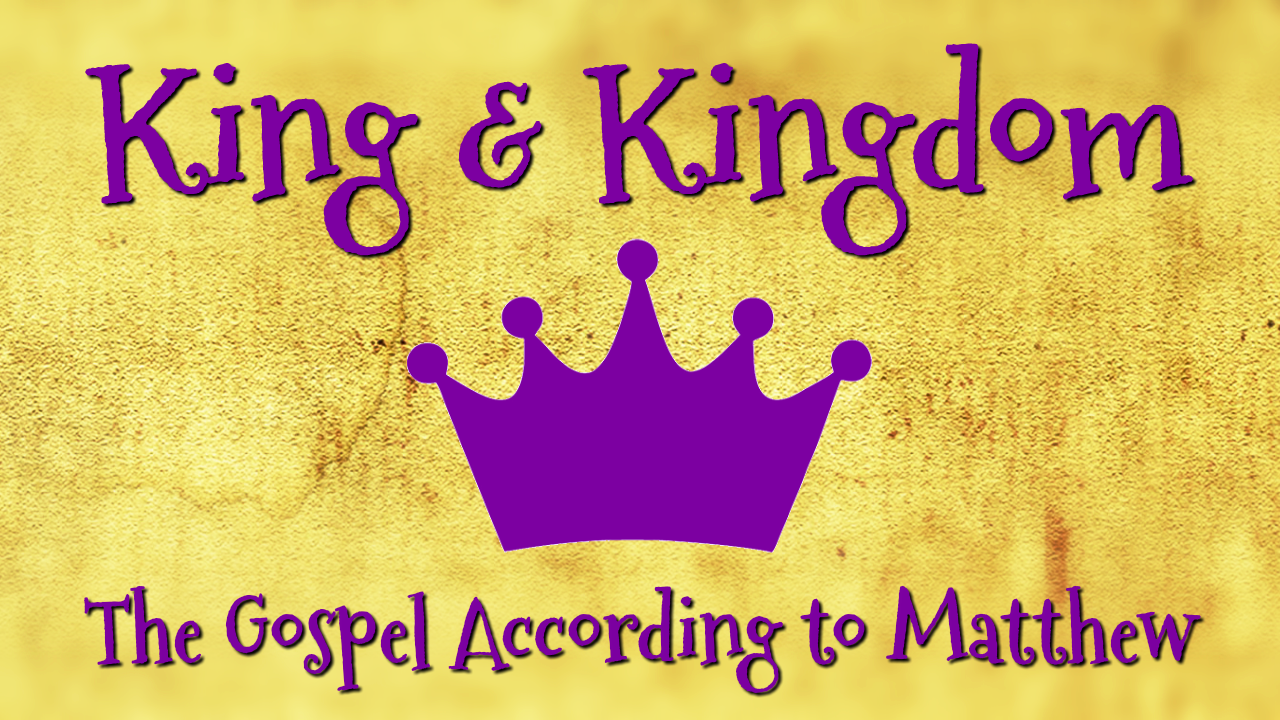 Matthew 7:1-12 ESV
1 “Judge not, that you be not judged. 
2 For with the judgment you pronounce you will be judged, and with the measure you use it will be measured to you. 
3 Why do you see the speck that is in your brother's eye, but do not notice the log that is in your own eye? 
4 Or how can you say to your brother, ‘Let me take the speck out of your eye,’ when there is the log in your own eye? 
5 You hypocrite, first take the log out of your own eye, and then you will see clearly to take the speck out of your brother's eye.
Matthew 7:1-12 ESV
6 “Do not give dogs what is holy, and do not throw your pearls before pigs, lest they trample them underfoot and turn to attack you.
7 “Ask, and it will be given to you; seek, and you will find; knock, and it will be opened to you. 
8 For everyone who asks receives, and the one who seeks finds, and to the one who knocks it will be opened. 
9 Or which one of you, if his son asks him for bread, will give him a stone?
Matthew 7:1-12 ESV
10 Or if he asks for a fish, will give him a serpent? 
11 If you then, who are evil, know how to give good gifts to your children, how much more will your Father who is in heaven give good things to those who ask him!
12 “So whatever you wish that others would do to you, do also to them, for this is the Law and the Prophets.
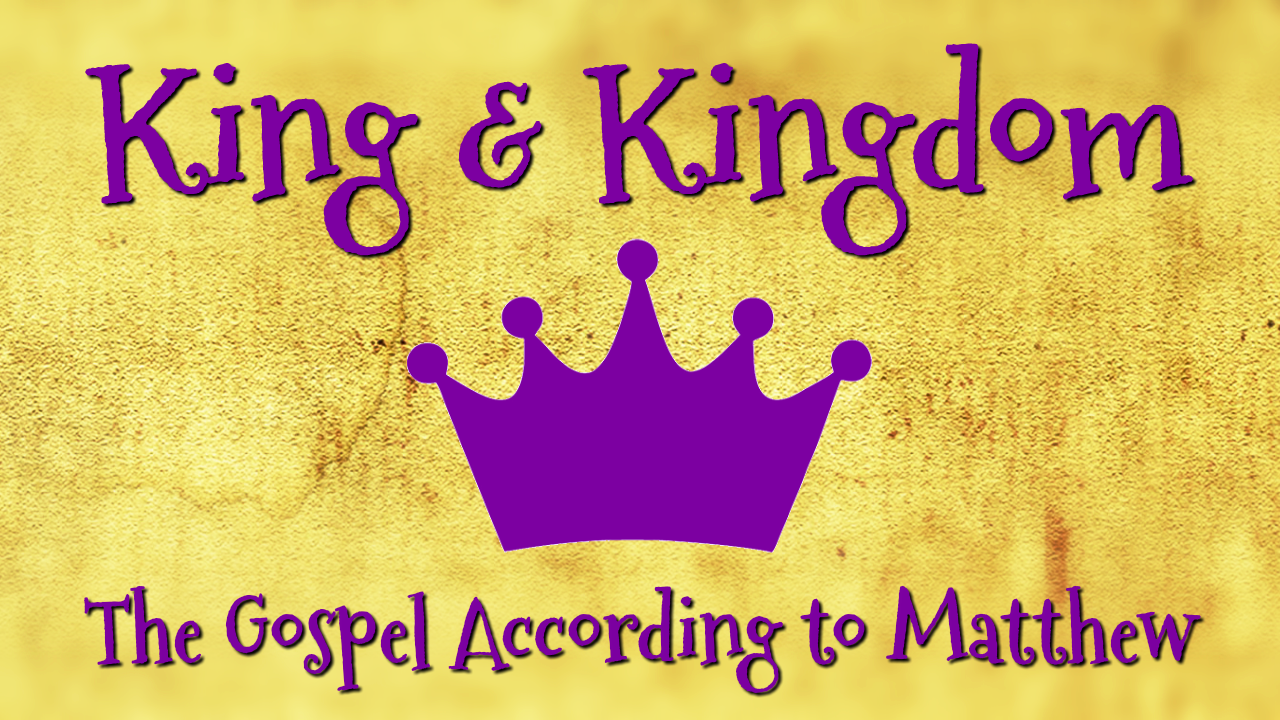 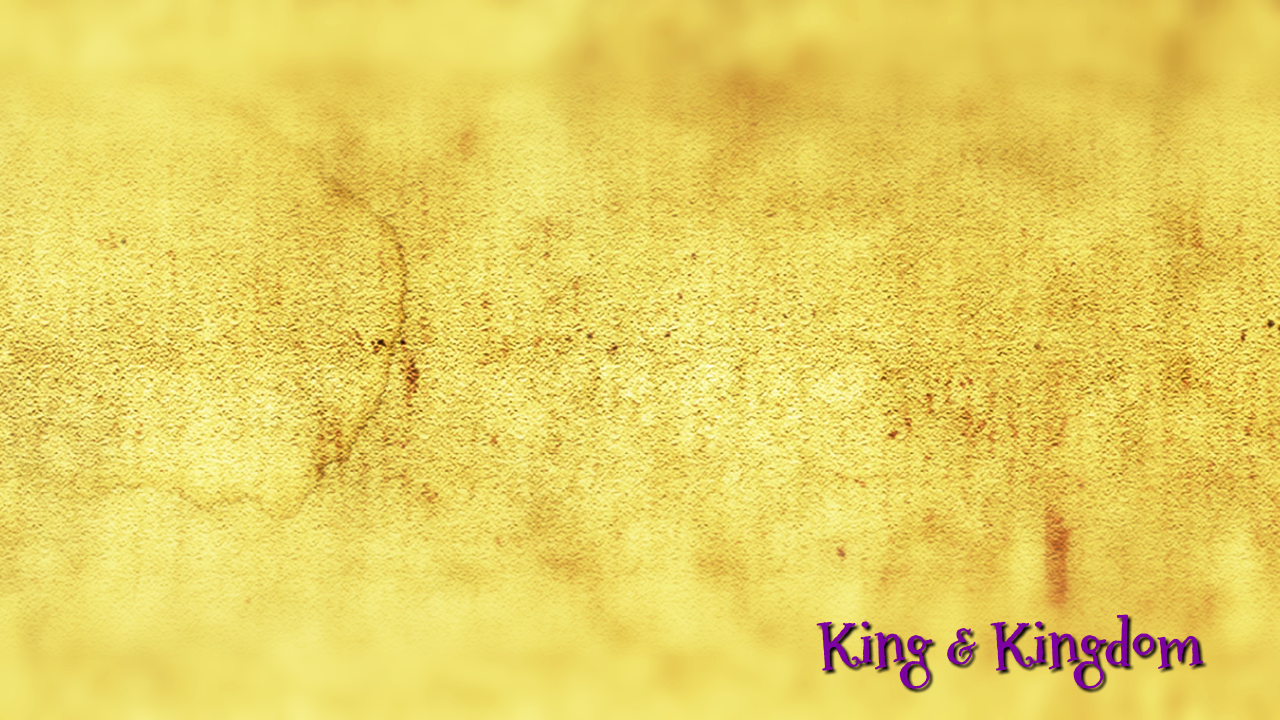 Is Jesus saying we can’t make any moral judgements?
Galatians 6:1
Matthew 7:15,16
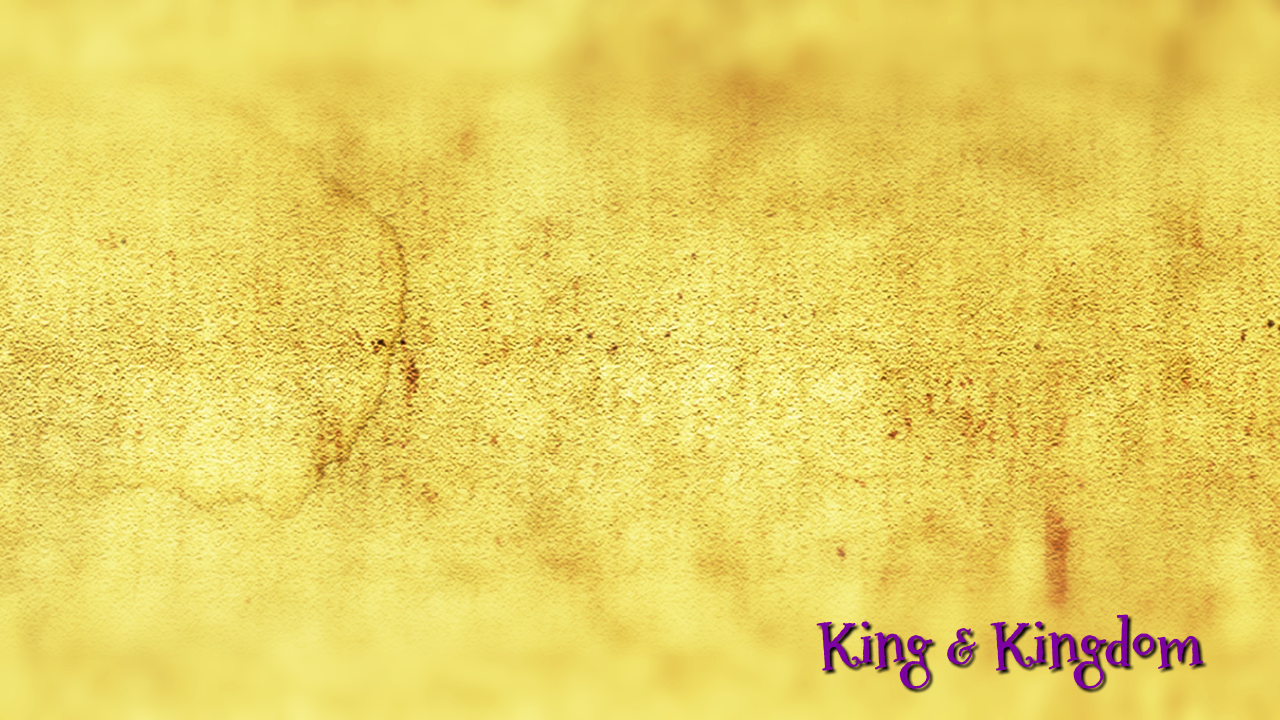 The Cookie Thief
(source unknown)
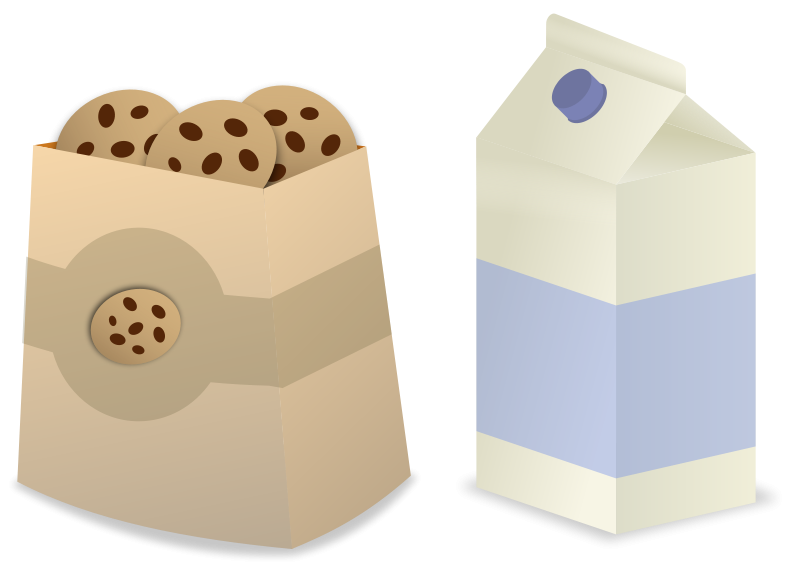 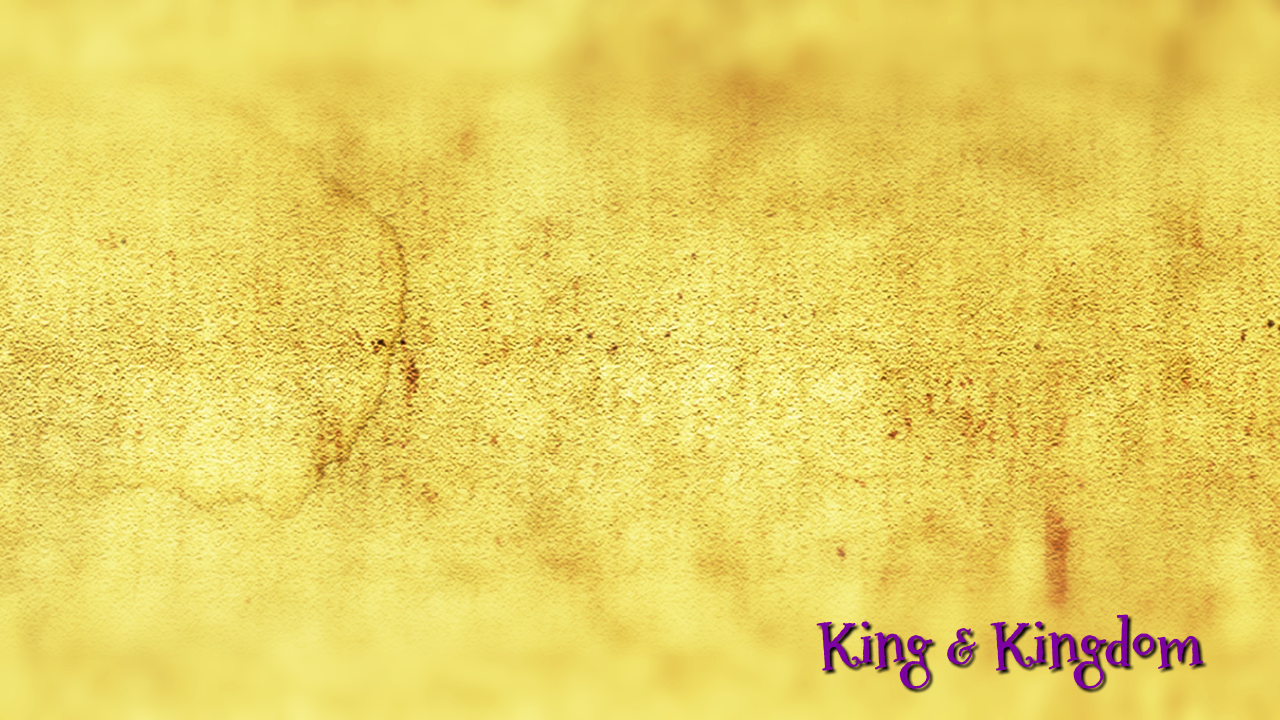 Seeing Yourself Clearly
See the Scales (vss. 1,2)
See the Log (vss. 3-5a)
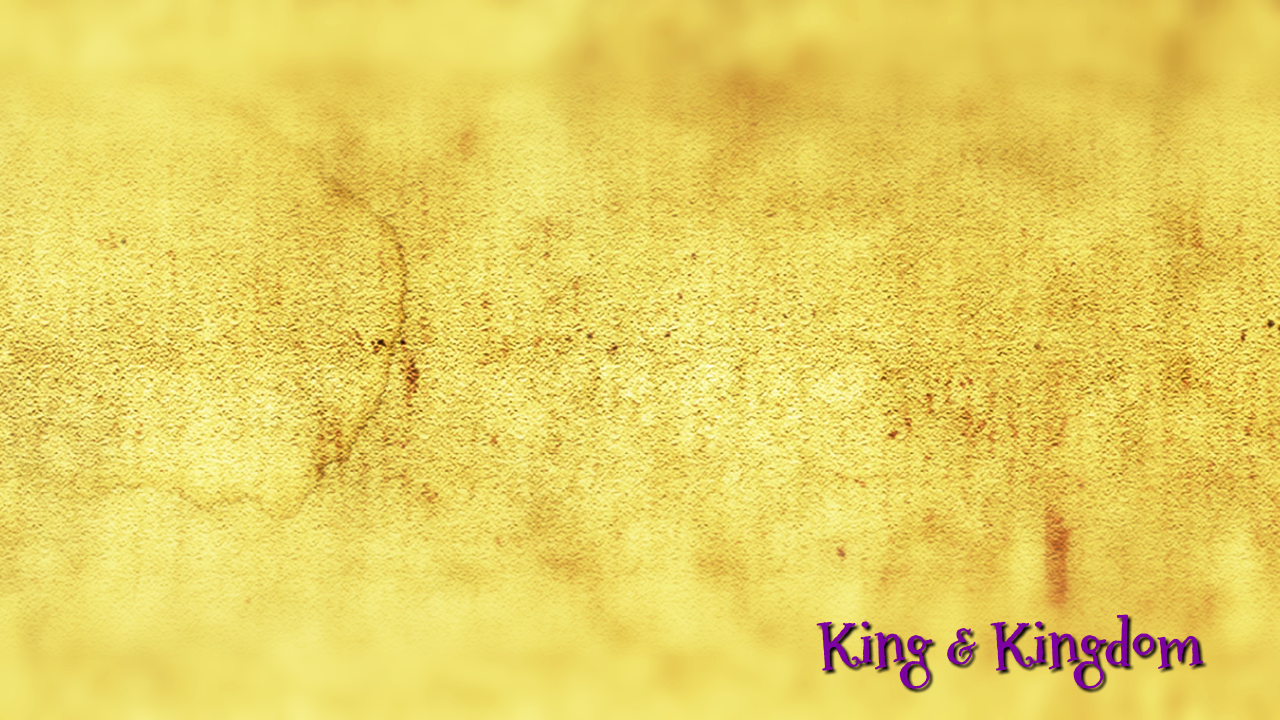 Seeing Others Clearly
Yes, you are your brothers keeper
Be prayed up
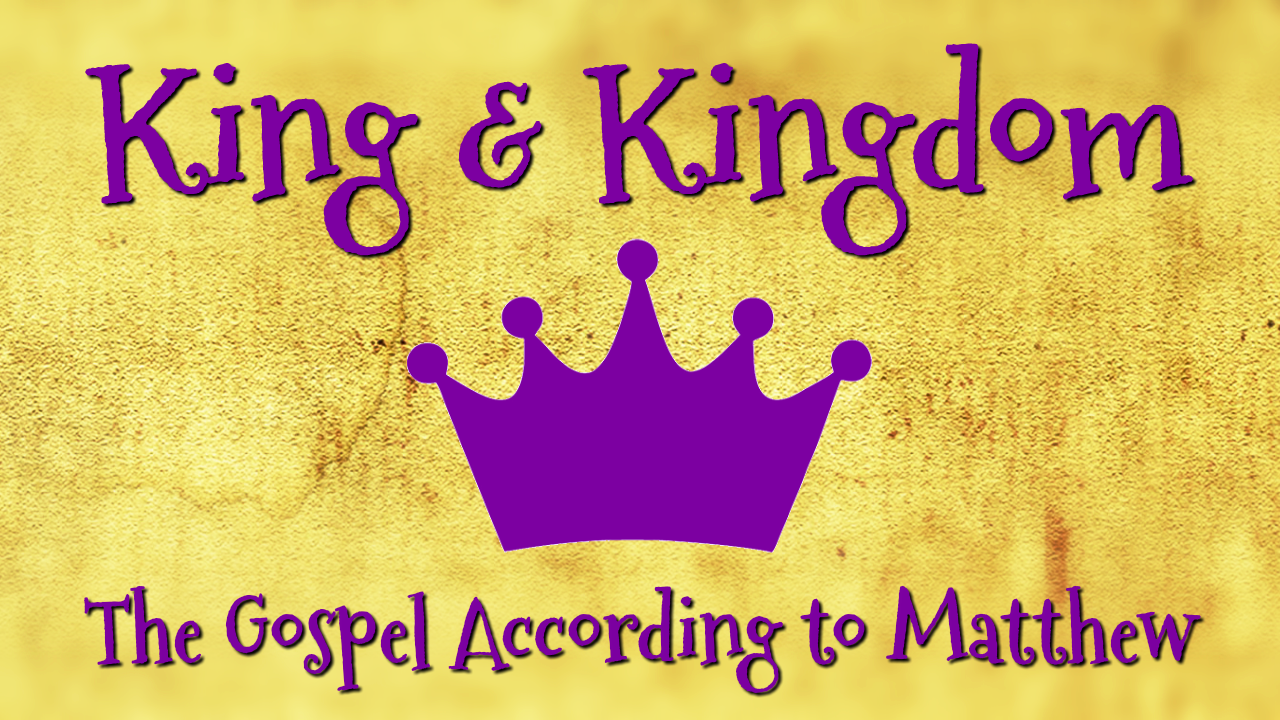